SVÚM a.s. – Research and testing centre
Vývoj sondy pro kontinuální měření rosného bodu spalin v energetických kotlích
Ing. Jan Hruška
Ing. Jakub Mlnařík, Ph.D.
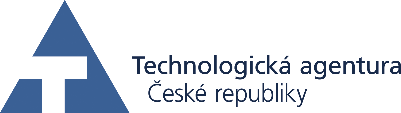 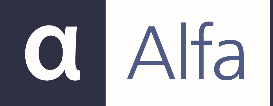 TVIP 2016
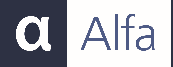 Úvod
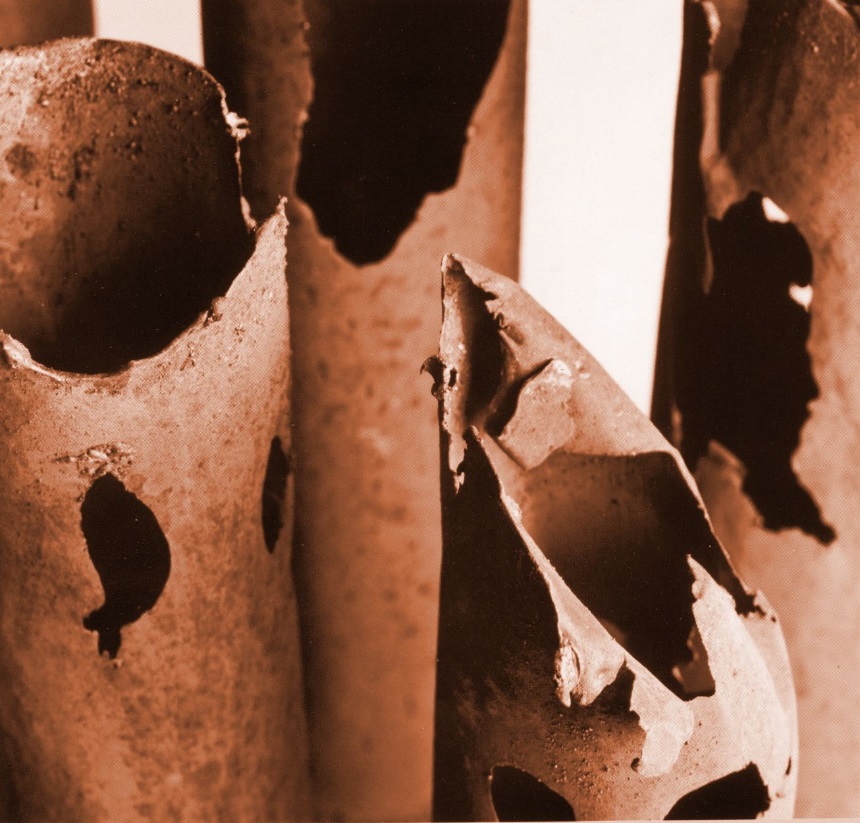 Časté korozní problémy v chladnějších částech kotlů
ekonomizéry
ohřívače vzduchu
chladiče
Koroze způsobená kondenzací kyselých složek ze spalin – nejčastěji H2SO4
Neznalost teploty rosného bodu vede ke koroznímu riziku nebo naopak ke komínové ztrátě
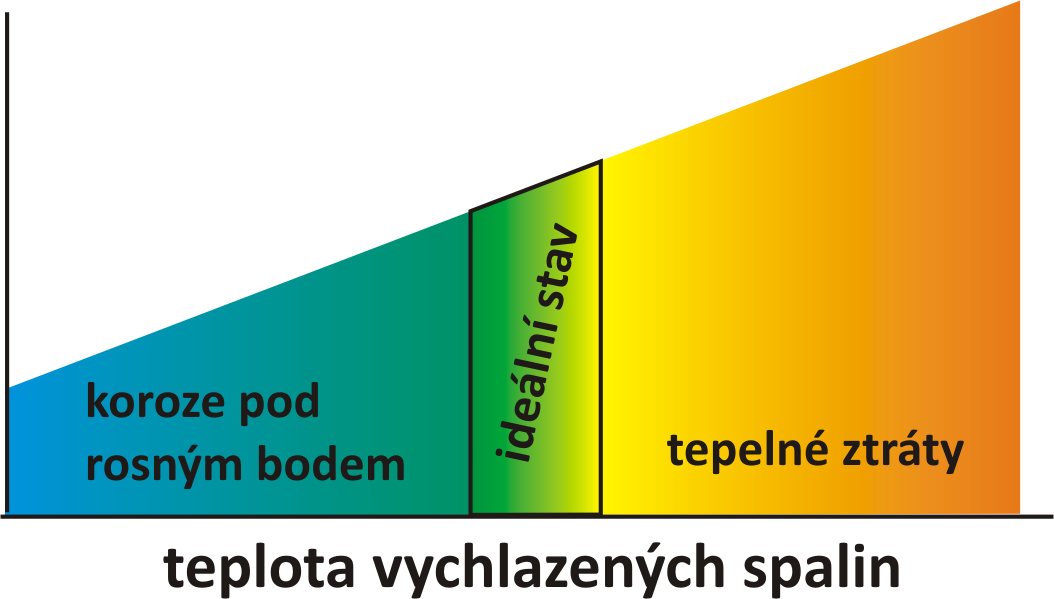 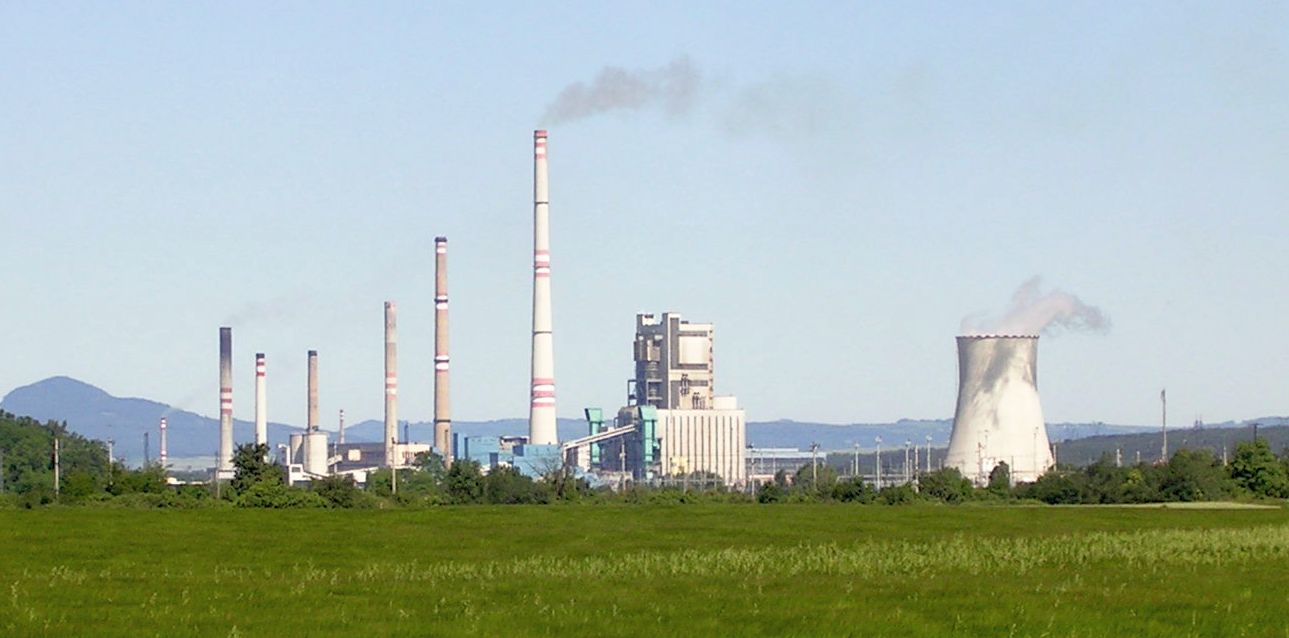 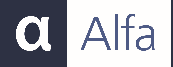 Rosný bod
Teplota rosného bodu spalin je funkcí tlaku a chemického složení spalin
Vznik kyselých kondenzátů – koncentrace kyselin je proměnlivá
Výpočetní metody
obvykle uvažují vznik jedné kyseliny – H2SO4
závislé zejména na obsahu SO3 ve spalinách – problematické stanovení
při výpočtu z obsahu SO2 – neznámý konverzní poměr
výpočty neuvažují další kinetické vlivy
*1000/T=1,7842−0,0269log10(pH2O)−0,1029log10(pSO3)+0,0329log10(pH2O)log10(pSO3)
* F.H. Verhoff and J.T. Banchero (1974), "Predicting Dew Points of Gases", Chemical Engineering Progress, Vol. 78, Issue 8, pp. 71 - 72)
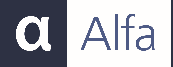 Příklad aplikace měření
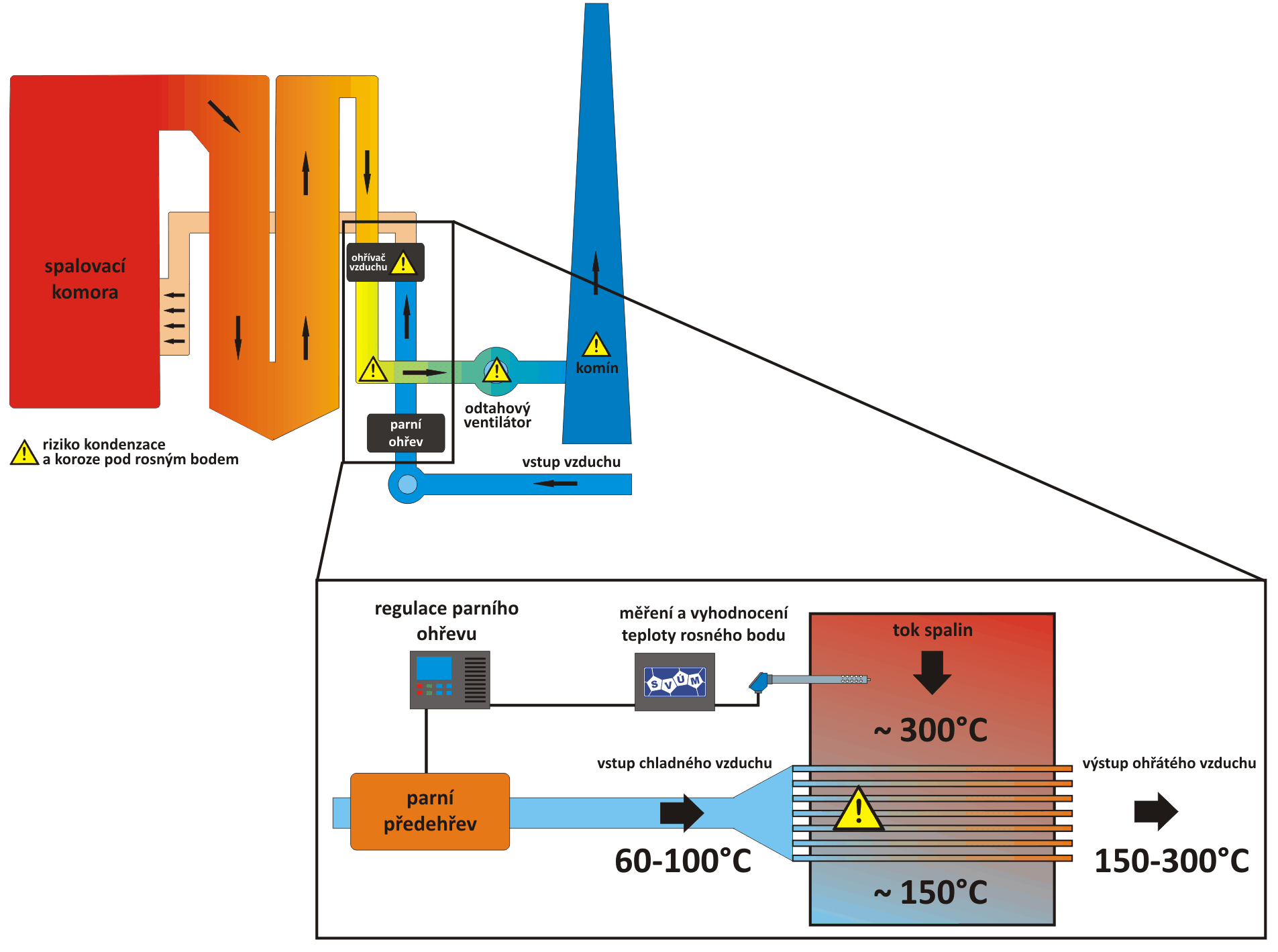 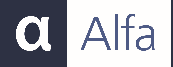 Systém pro měření teploty rosného bodu
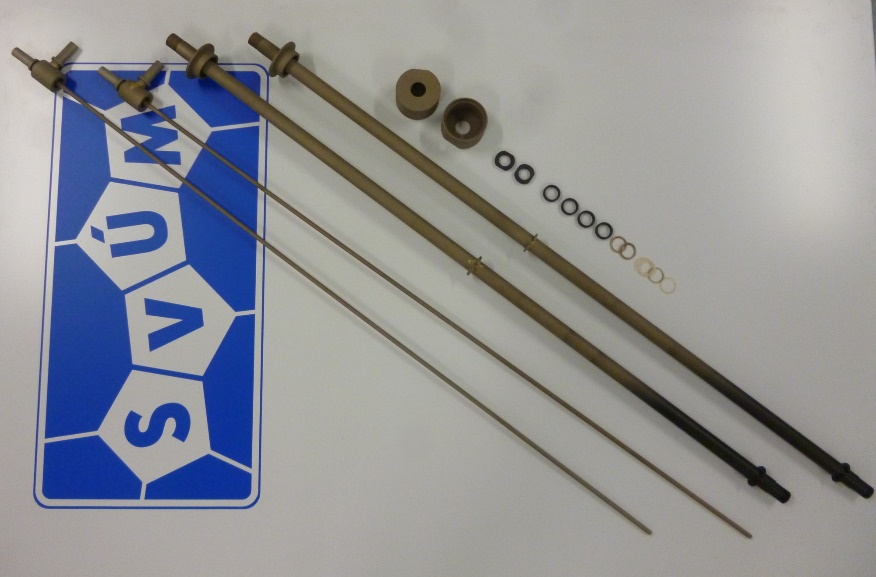 Sonda s měřicím senzorem
umístěna přímo v proudu spalin
galvanicky oddělený elektrodový systém, který detekuje ovlhčení
termočlánek v místě ovlhčení
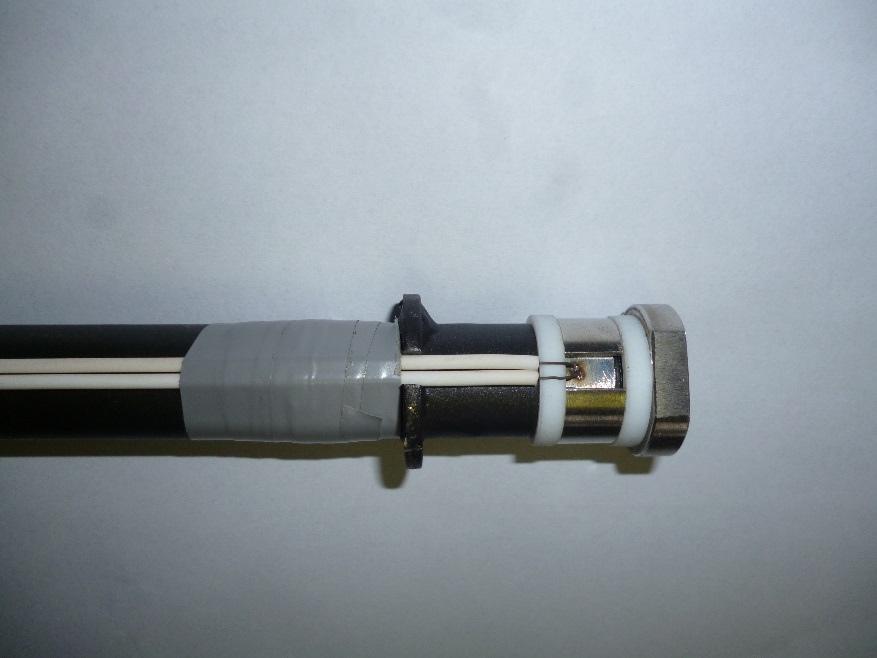 konstrukce chlazená vodou
vyrobena z korozivzdorných materiálů
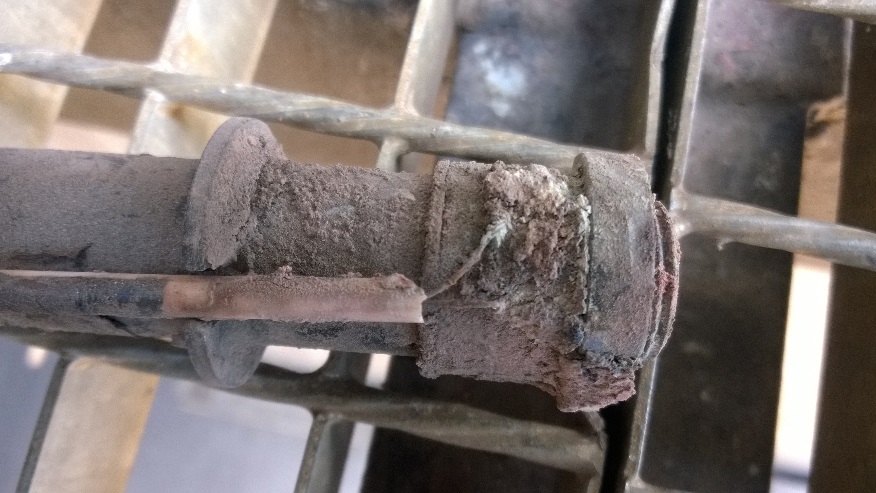 Funkční senzor i po několikaměsíčním provozu v proudu spalin v uhelné elektrárně/spalovně odpadu
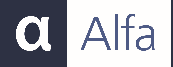 Systém pro měření teploty rosného bodu
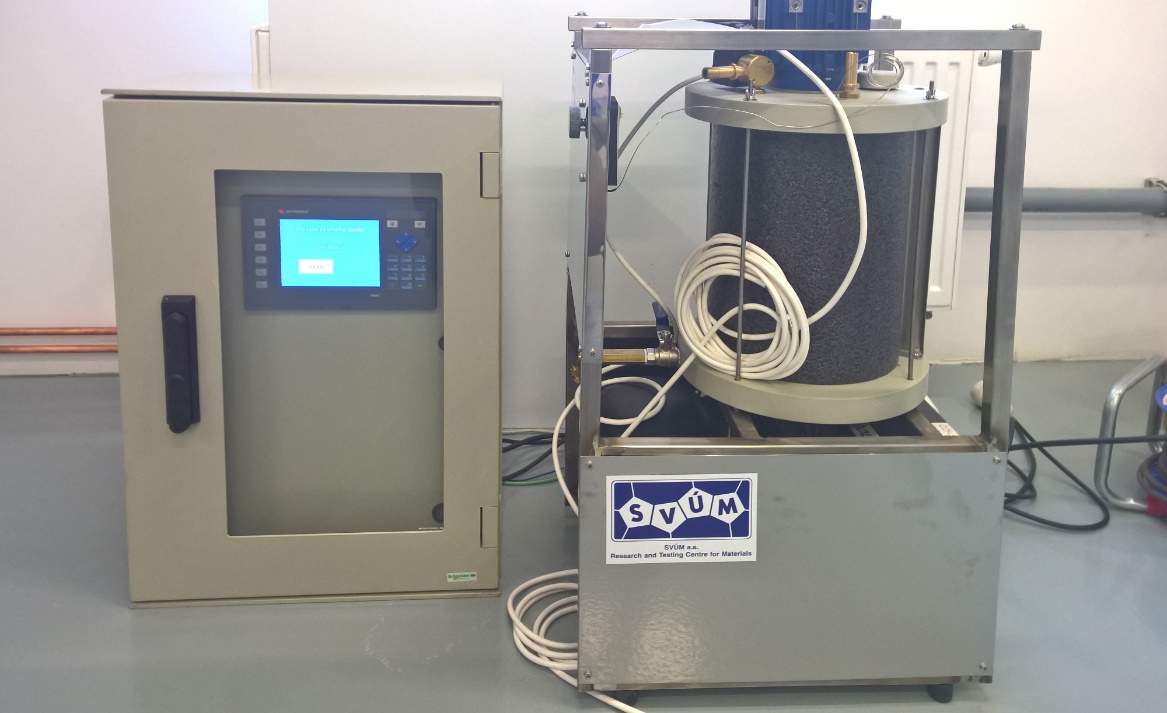 Chladicí agregát
autonomní chladicí okruh – voda + nemrznoucí směs
zásobní nádoba (8l) s chladicím šnekem
vrtulové čerpadlo
elektromagnetický ventil – umožnuje řízení průtoku chladicí kapaliny (neproporcionálně)
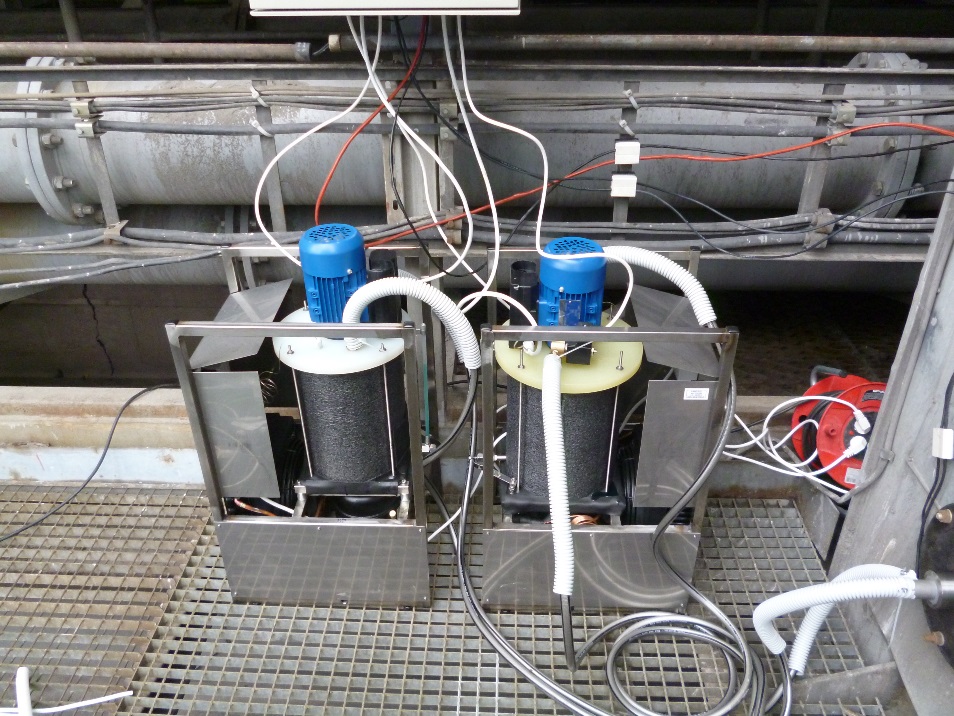 konstrukce z korozivzdorné oceli
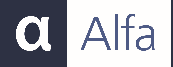 Systém pro měření teploty rosného bodu
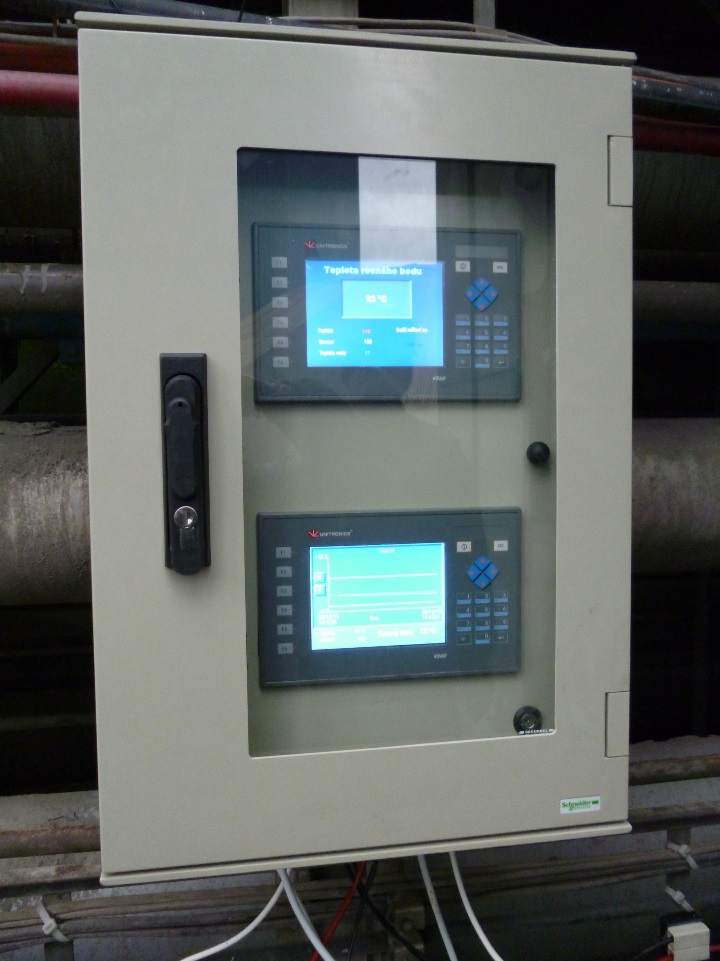 Řídící jednotka
systém řízen pomocí PLC automatu
automatické ovládání čerpadla a řízení průtoku vody
sběr a vyhodnocení naměřených dat – ukládání na paměťovou kartu
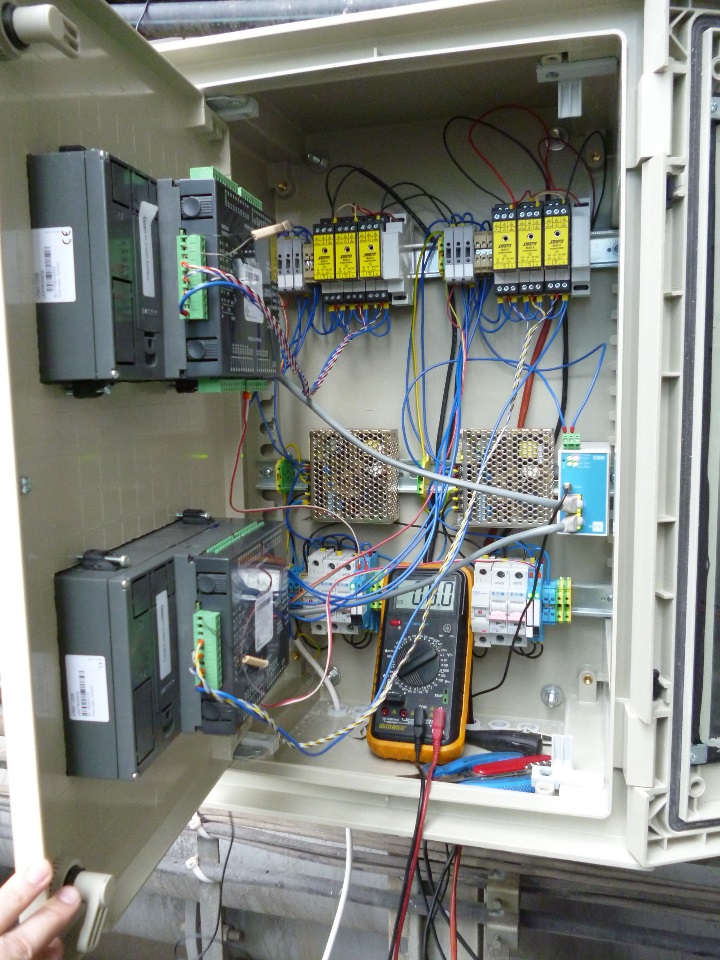 Vzdálená komunikace pomocí GSM modulu (přenos dat, úprava měřicích parametrů, aktualizace řídícího softwaru)
odolná rozvaděčová skříň pro venkovní použití
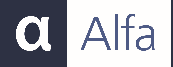 Schéma přístroje
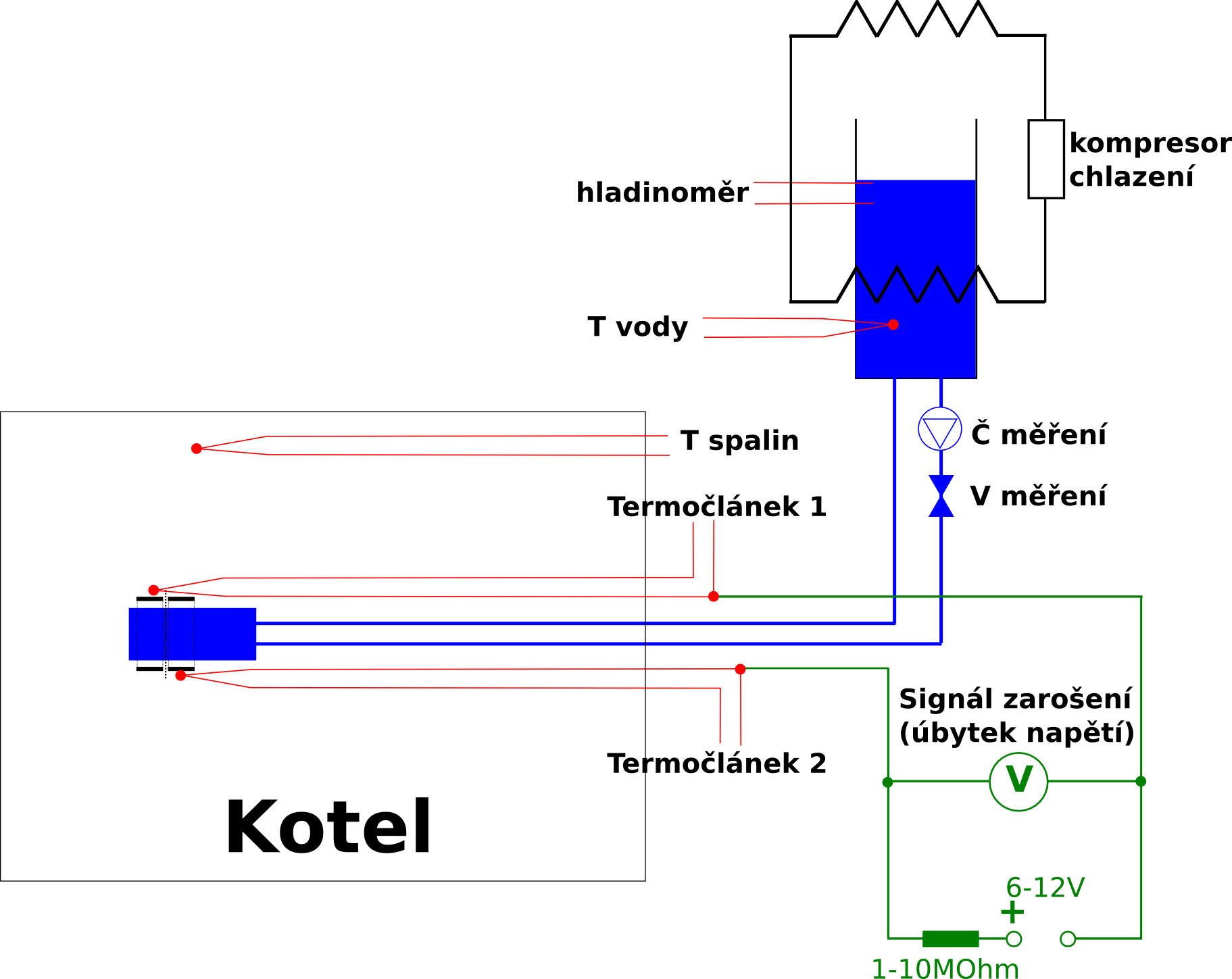 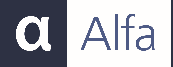 Princip měření
odečet teploty RB při chlazení i ohřevu
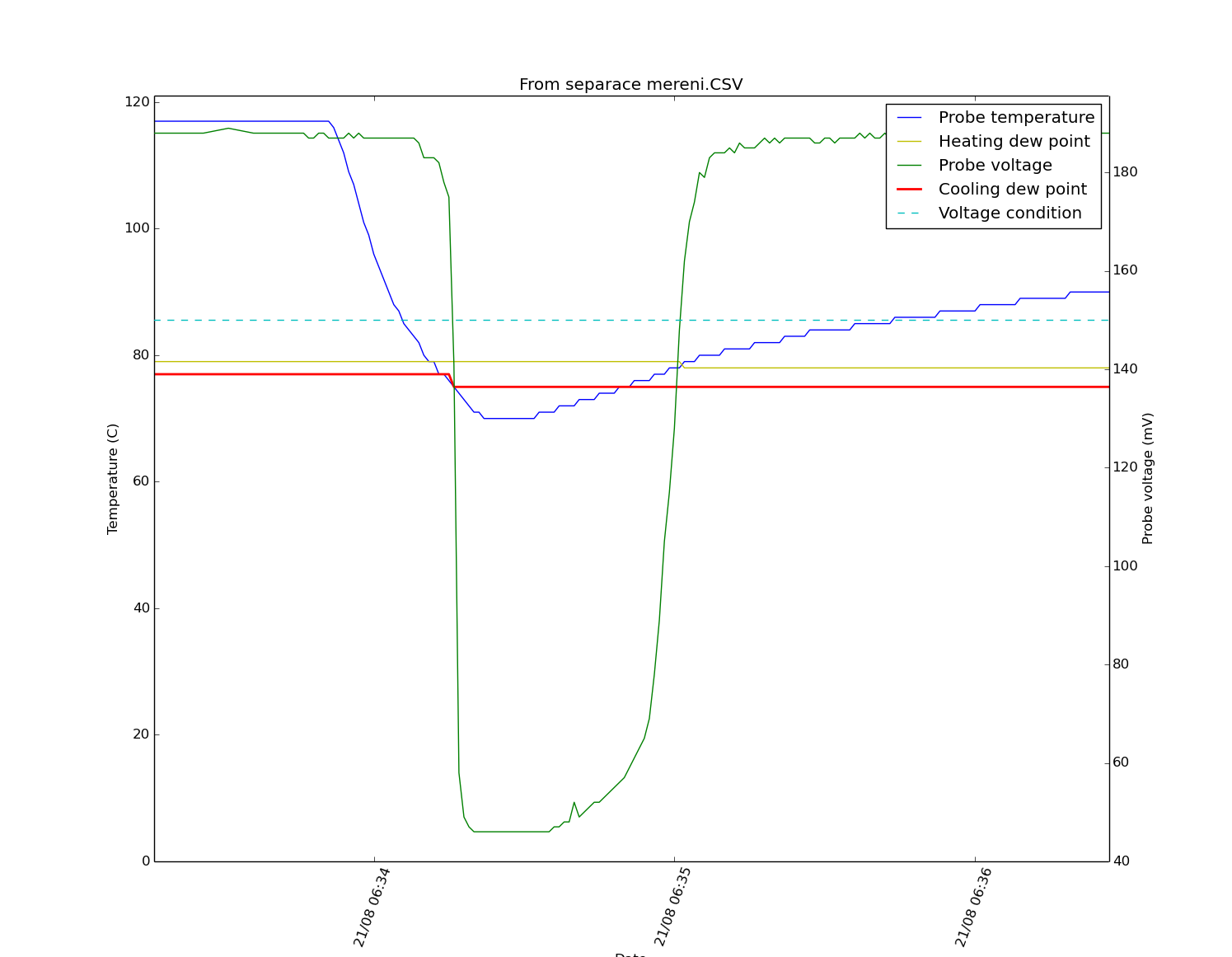 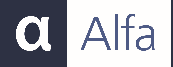 Pilotní provoz v EMĚ II (ČEZ a.s.)
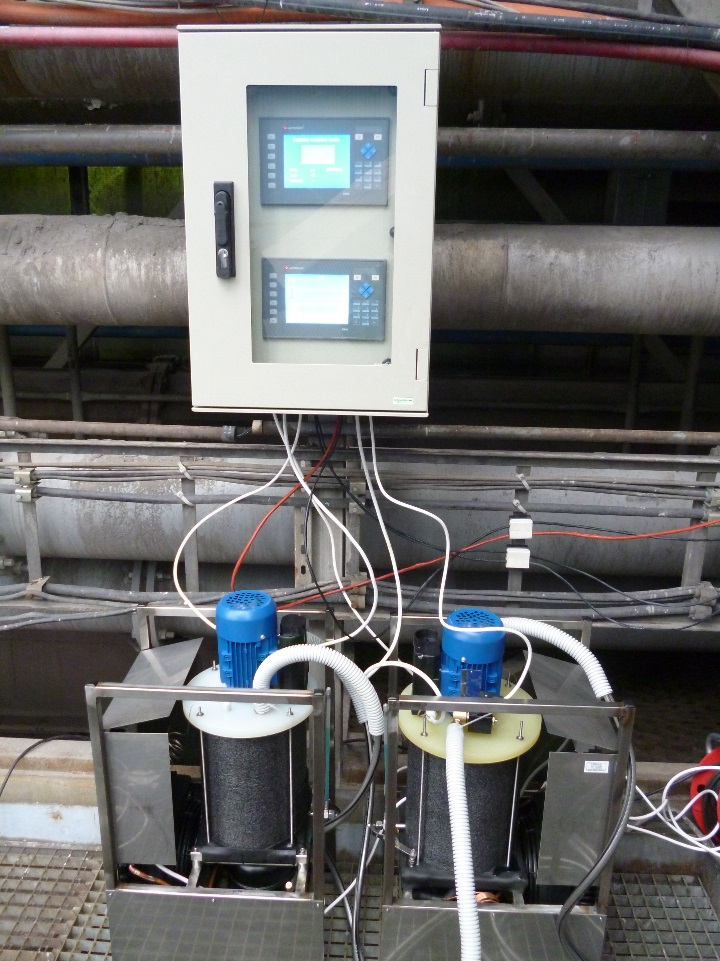 blok 10, hnědouhelný kotel (110 MW)
umístění ve kouřovod mezi elektro-odlučovačem a spalinovým ventilátorem
teplota spalin do 200°C
provoz dvou nezávislých měřidel
instalace zařízení 12/2013
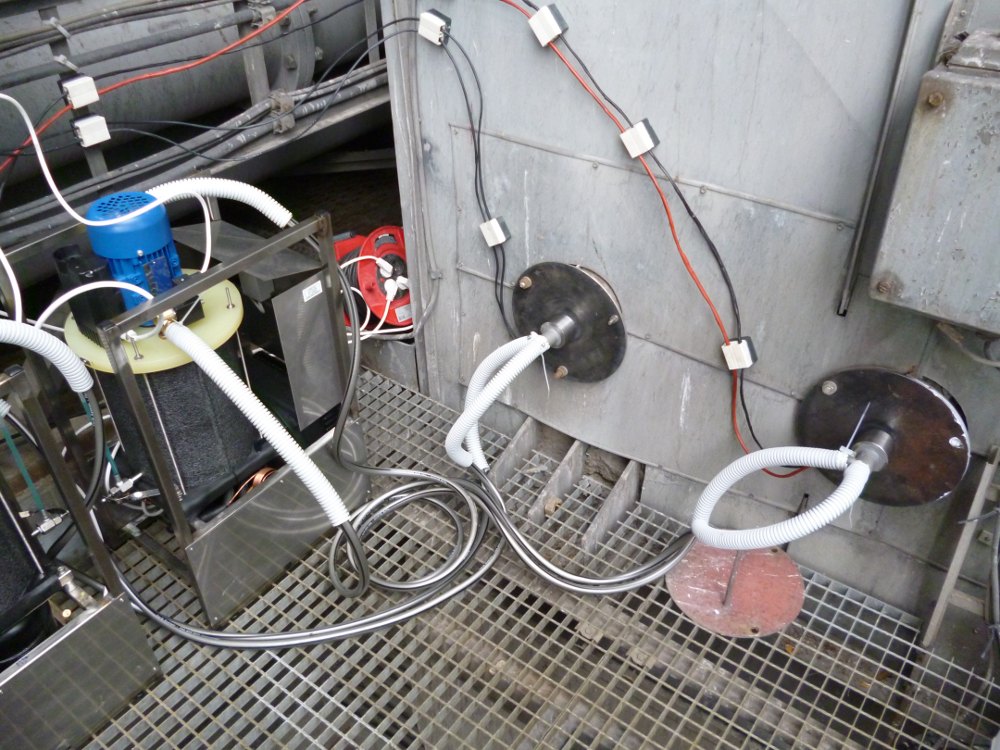 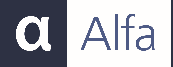 Pilotní provoz v EMĚ II (ČEZ a.s.)
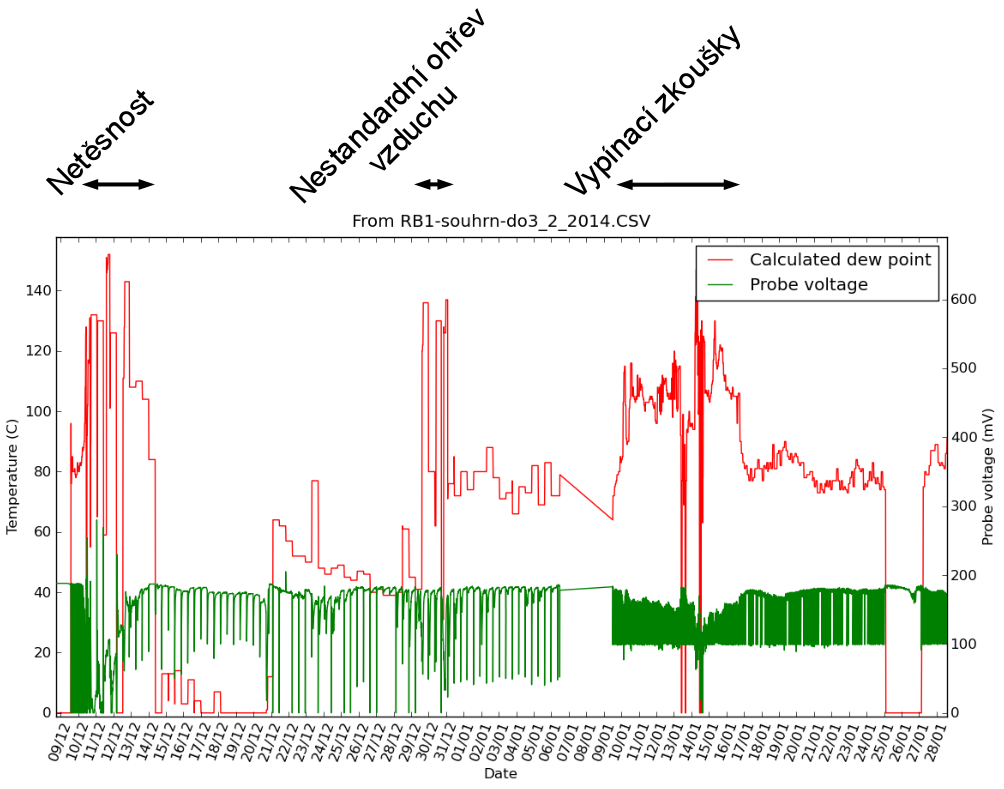 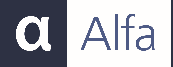 EMĚ II (ČEZ a.s.) – detekce netěsnosti
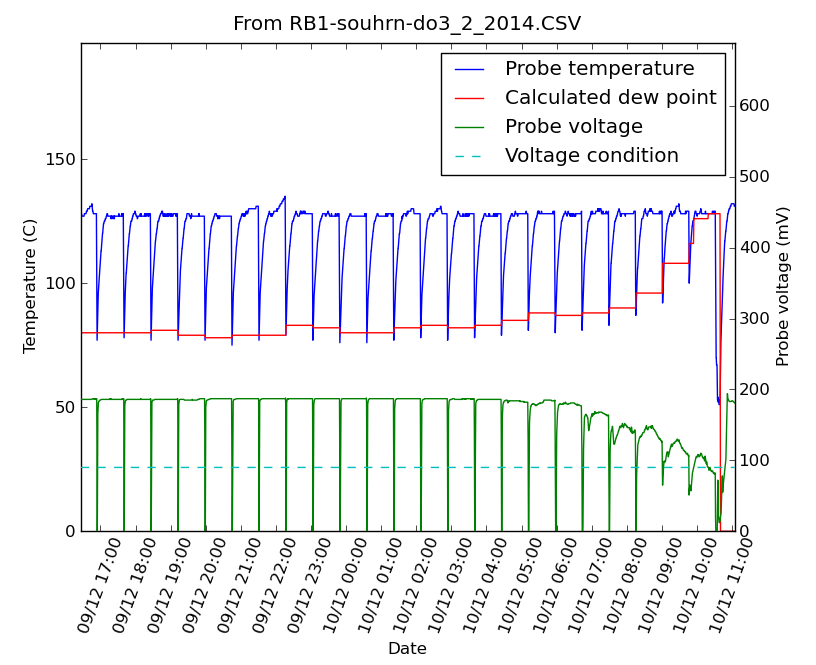 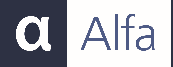 Provoz v ZEVO Praha (Pražské služby a.s.)
Kotel K2, mezi katalyzátorem a absorbérem
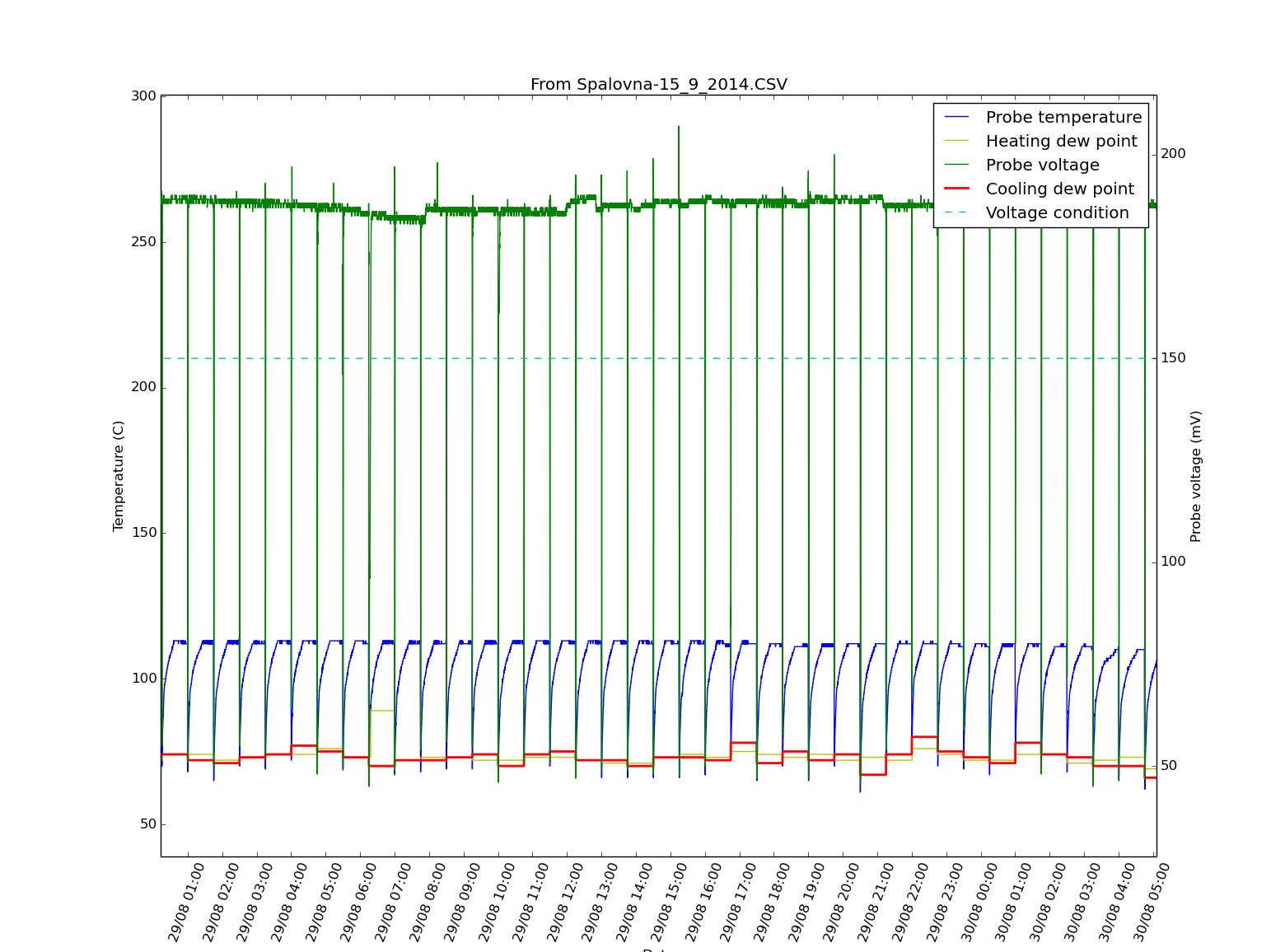 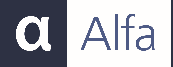 Provoz v ZEVO Praha (Pražské služby a.s.)
Kotel K2, mezi katalyzátorem a absorbérem
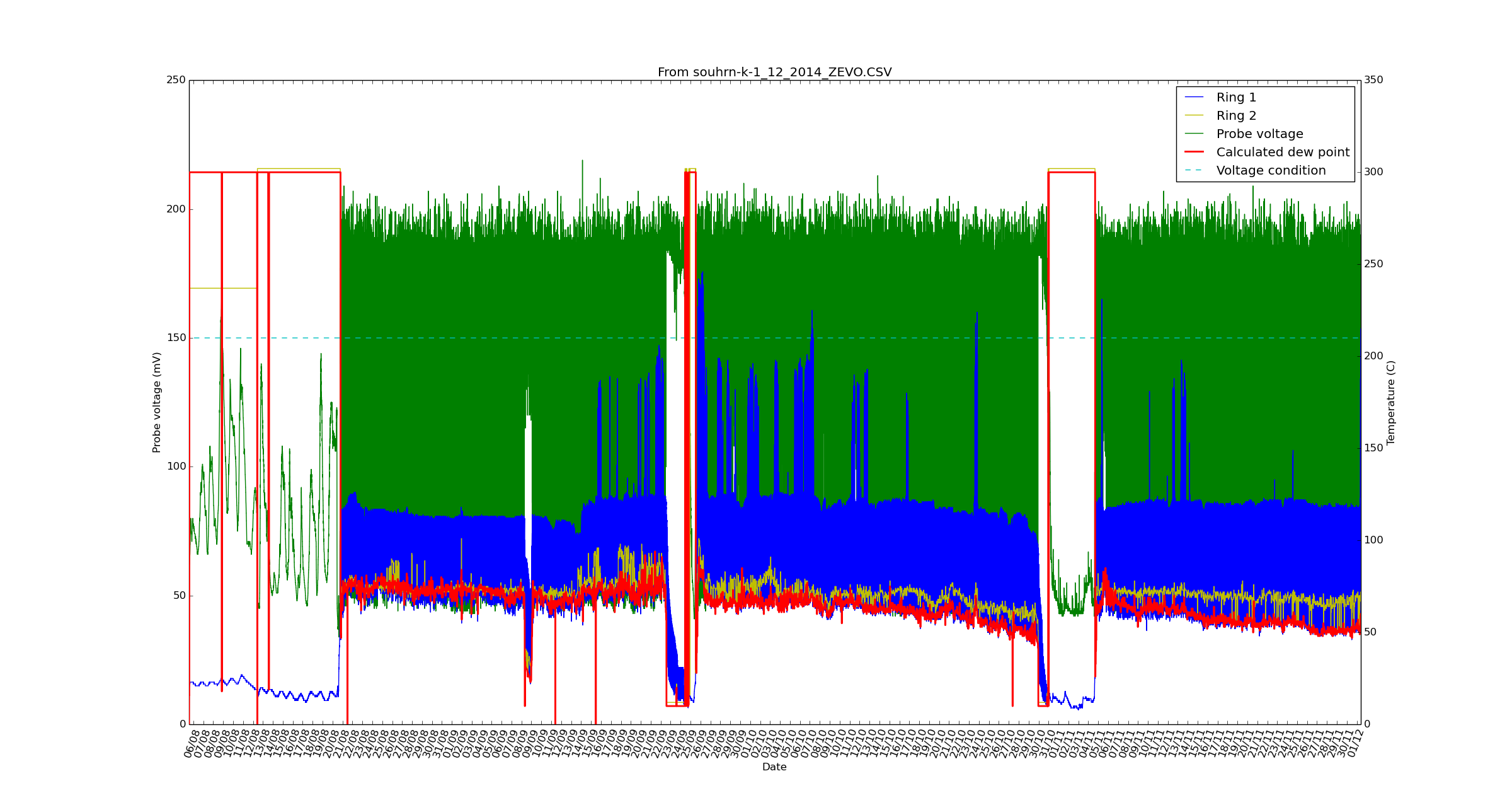 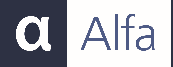 Shrnutí
Pilotní provoz celkem tří zařízení (2 v EMĚ a jedno v ZEVO Praha)
Sondy v provozu již cca rok (stále funkční)
Průběžná aktualizace řídícího softwaru
Průběžné vylepšování měřicího senzoru
Výsledky korelují s nestandartními provozními stavy
Možnost využití zařízení pro detekci netěsností na tlakovém celku
Děkuji za pozornost
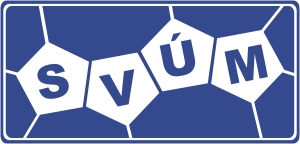 Tento projekt je spolufinancován TAČR v rámci projektu TA03020512 ve spolupráci se společností ČEZ a.s.